Trendy, ktoré (možno)zatrasú školami
Vlado BurjanDOBRÁ ŠKOLA, EXAM testing
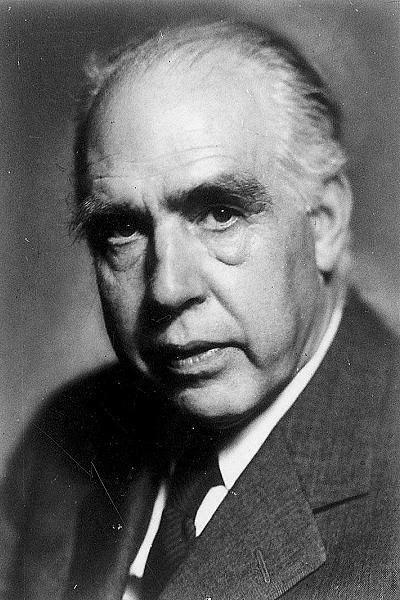 „Predpovedanie je veľmi náročné, osobitnepredpovedanie budúcnosti.“
Niels Bohr (1885 – 1962)
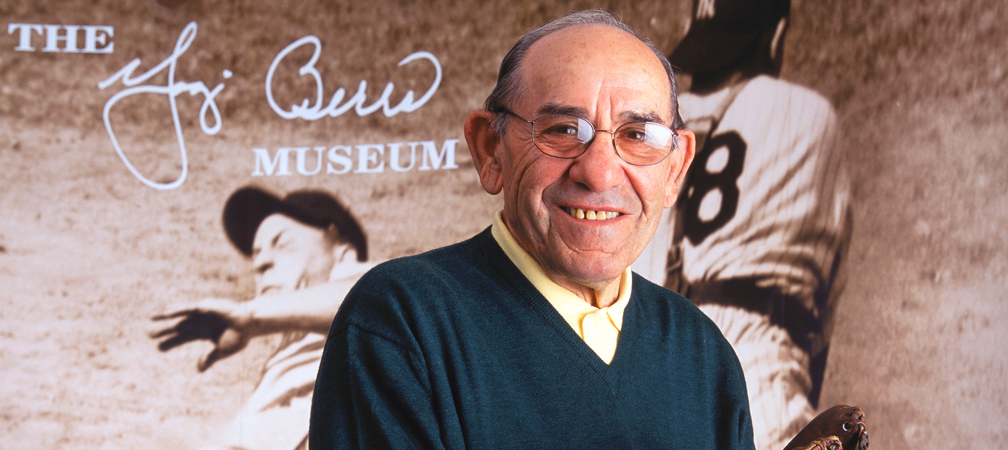 „Teoreticky bymedzi teórioua praxou nemalbyť rozdiel.Prakticky je.“
Yogi Berra (1925)
Pozrime sa do minulosti,ako vieme predpovedať budúcnosť
Dnešní deviataci budú v produk-tívnom živote zhruba o 25 rokov (budú mať 40 rokov).
2015 + 25 = 2040
2015 – 25 = 1990
Čo sme v roku 1990 vedeli / nevedelio dnešnom svete a vzdelávaní?
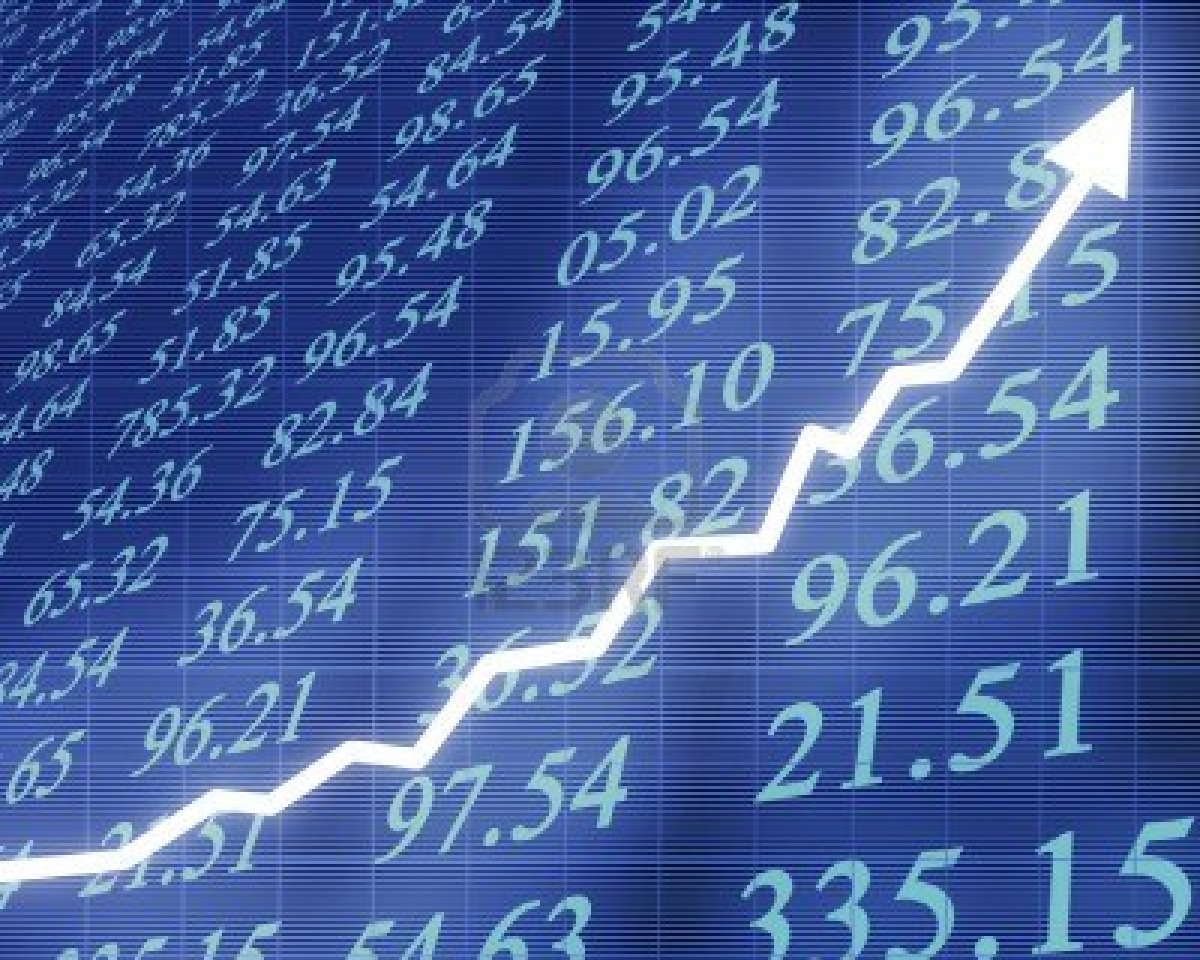 Čo je to trend?
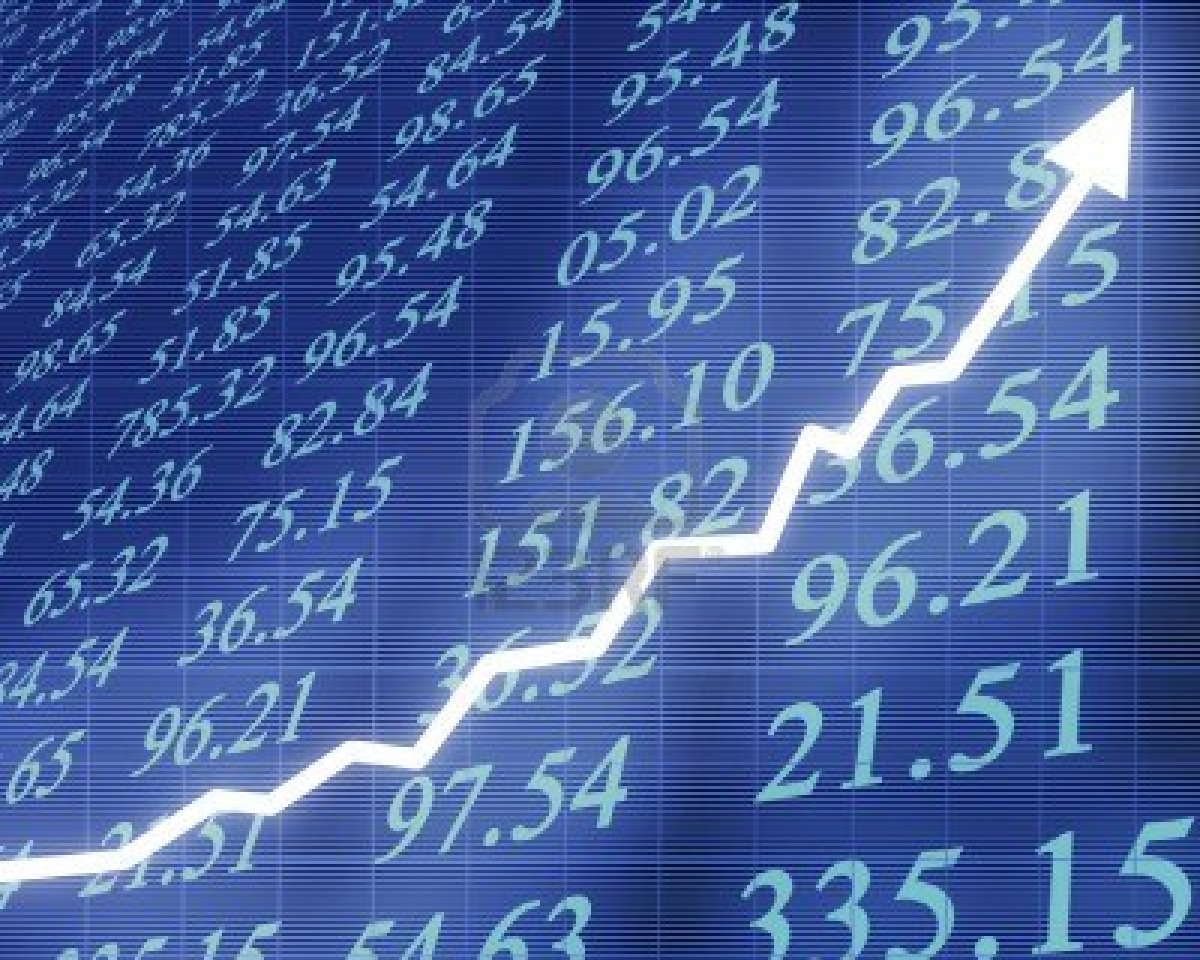 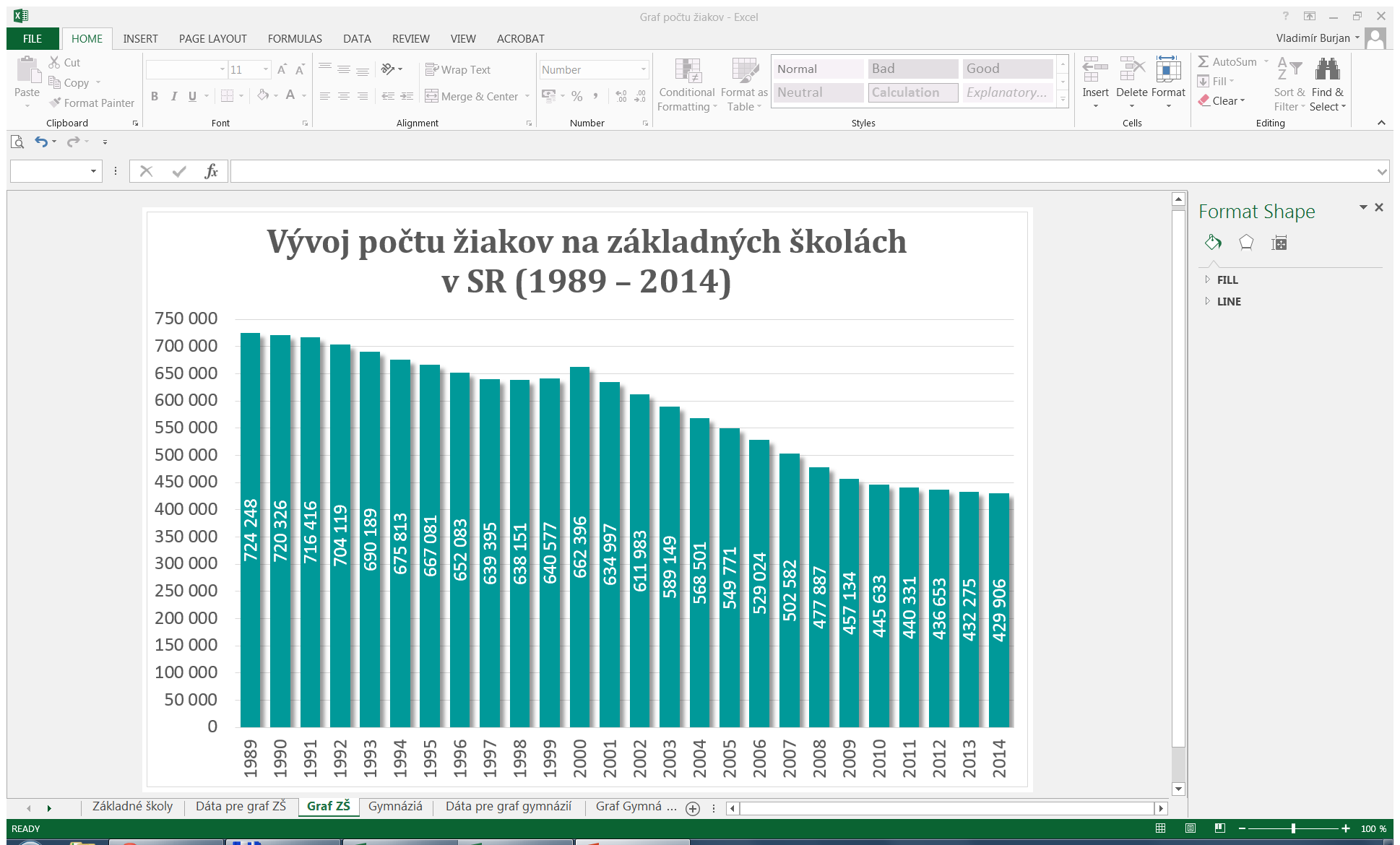 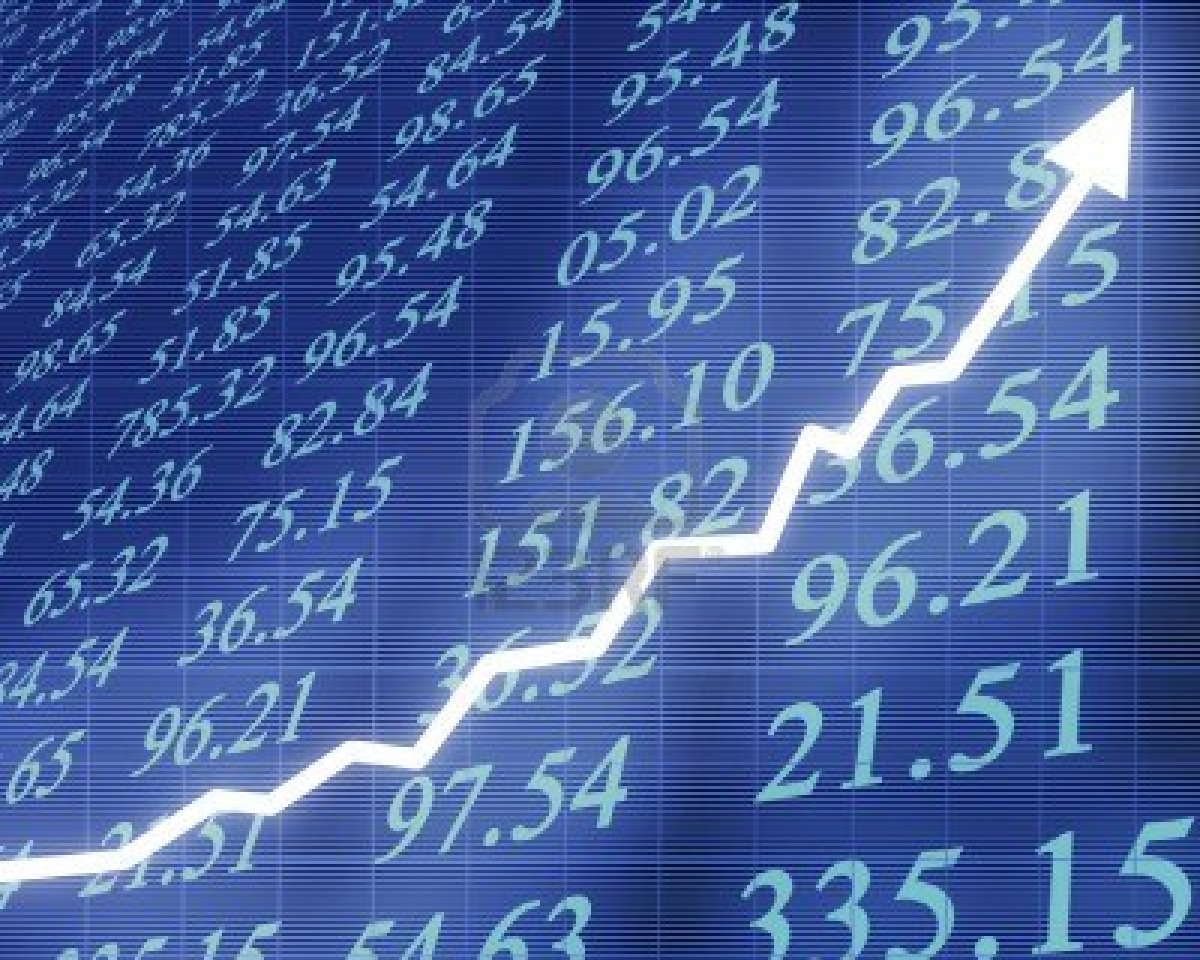 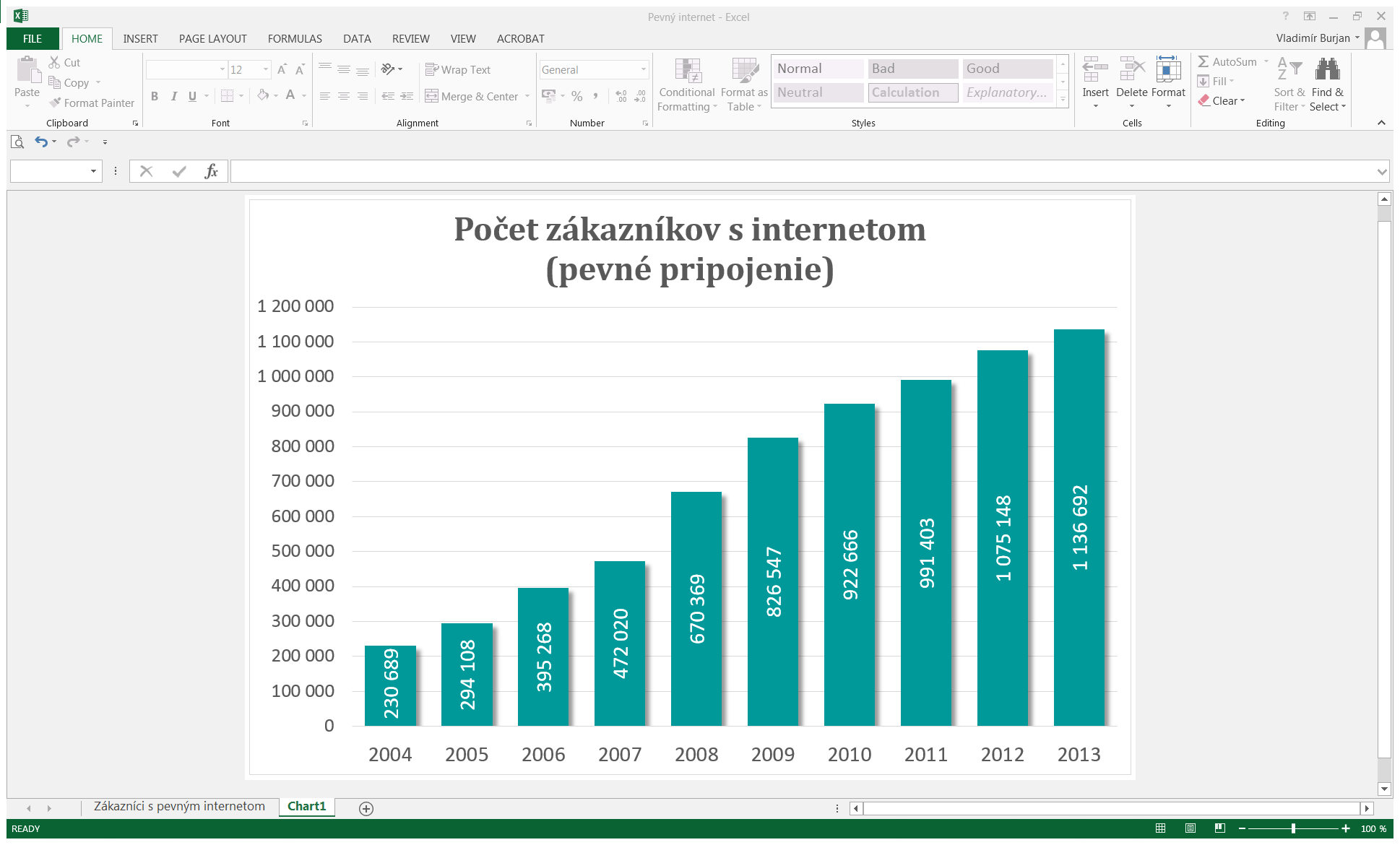 Zle kvantifikovateľné trendy
„Klesá dôvera vo formálne autority.“

„Klesá motivácia žiakov učiť sa.“

„Narastá snaha rodičov zasahovaťdo obsahu vzdelávania.“
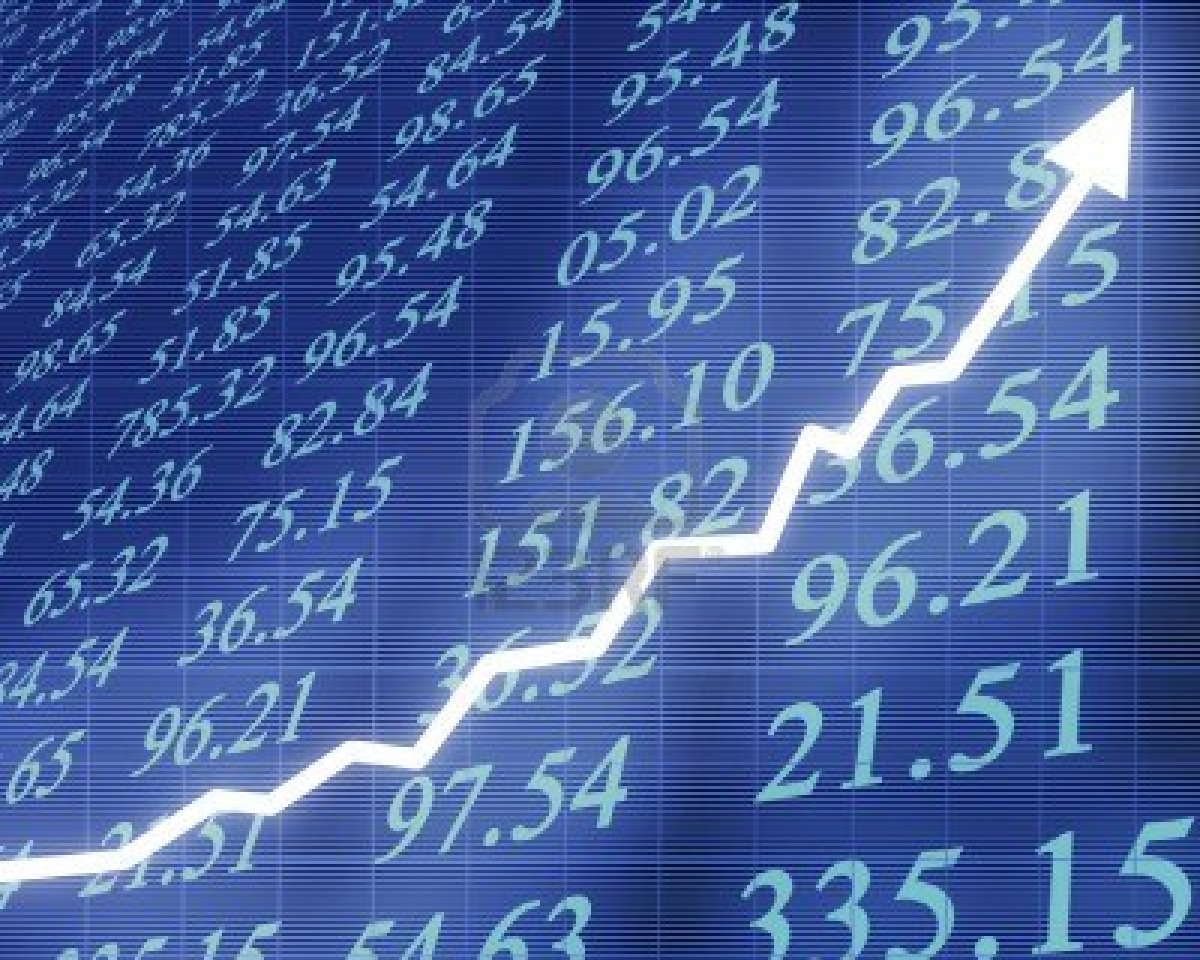 Načo sa zaoberať trendmi?
Čo môžeme robiť s trendami?
predvídať ich
uvedomovať si ich, reflektovať ich
analyzovať ich (= odhaľovať ich príčiny, domýšľať ich dopady)
čeliť im (väčšinou je to ťažké)
využívať ich v náš prospech
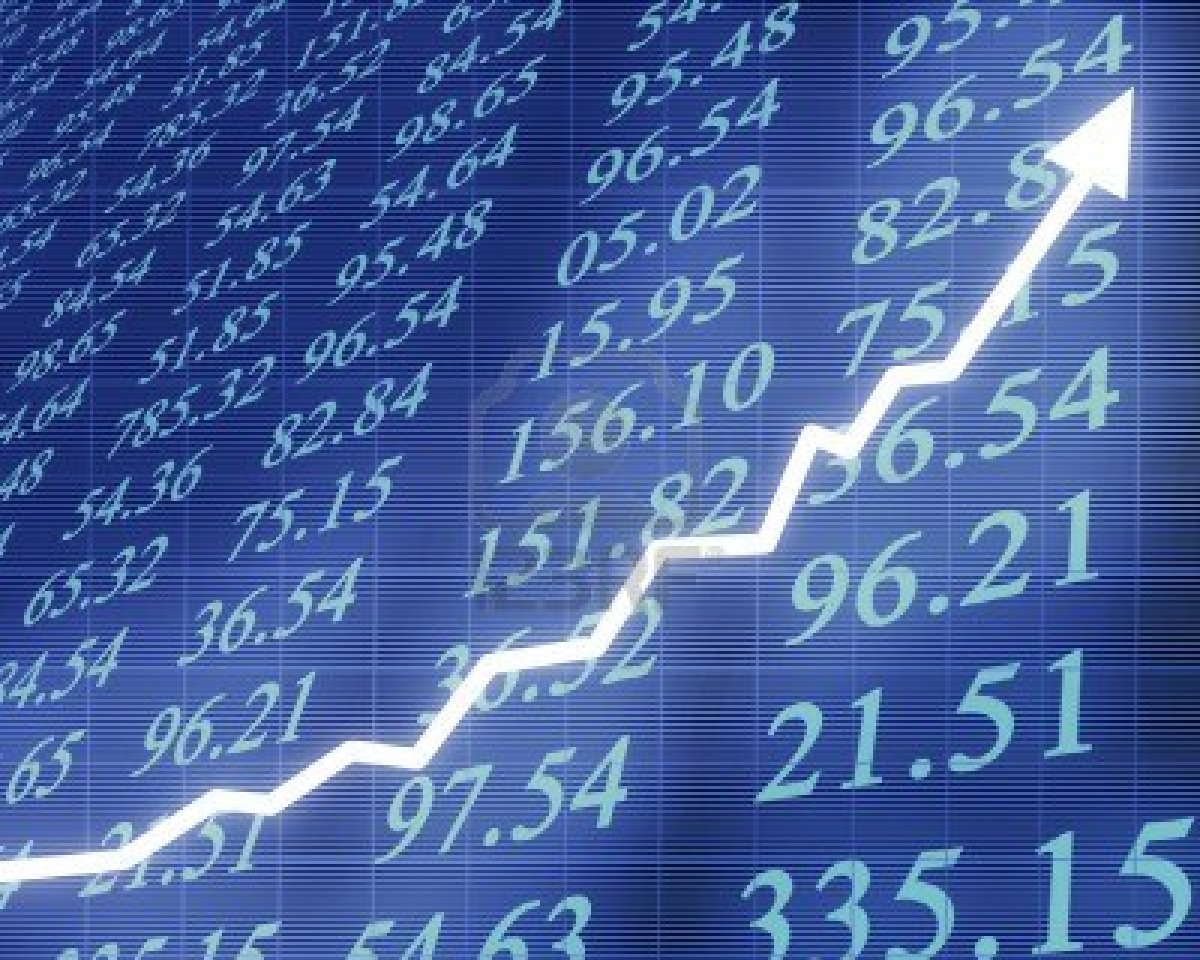 Trendy vo vzdelávaní
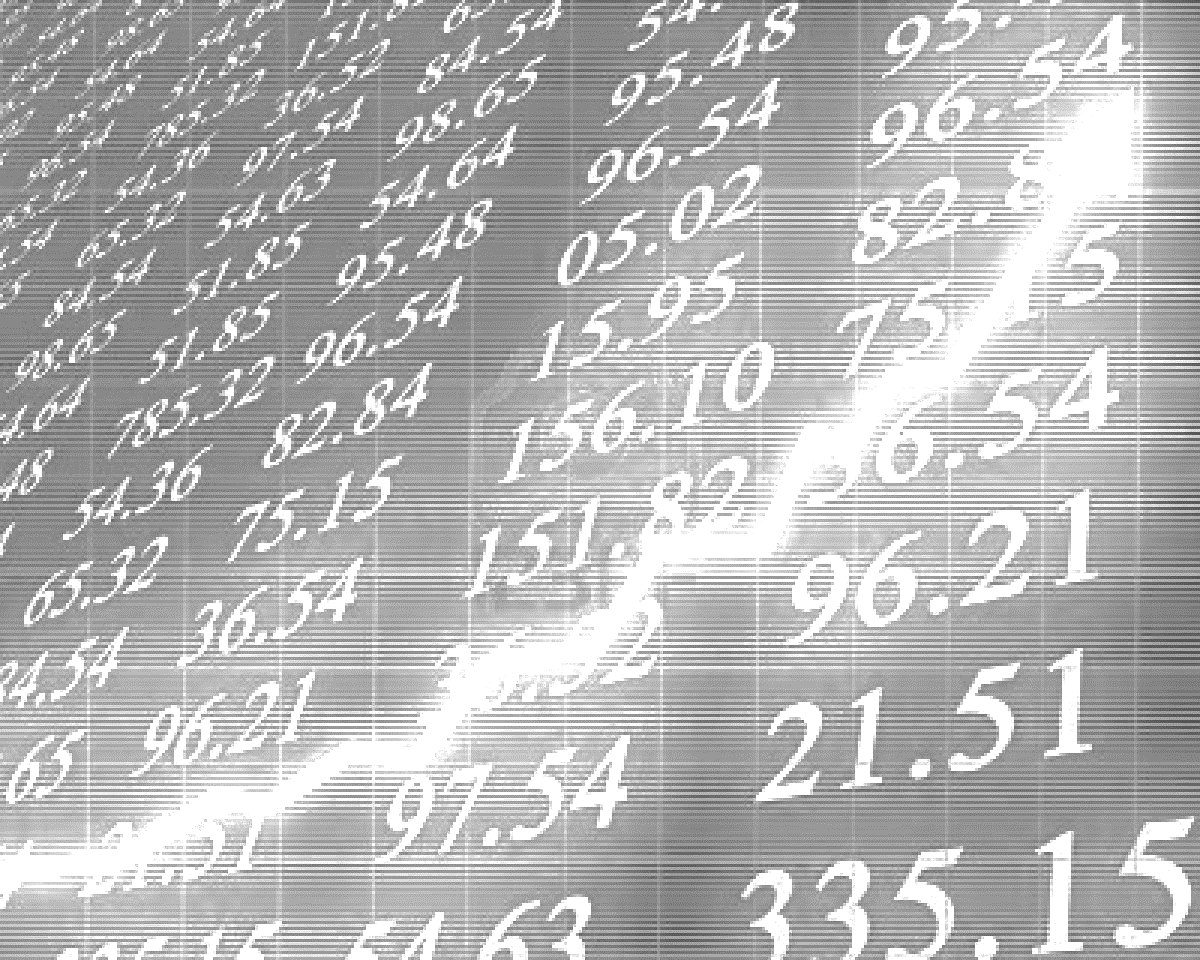 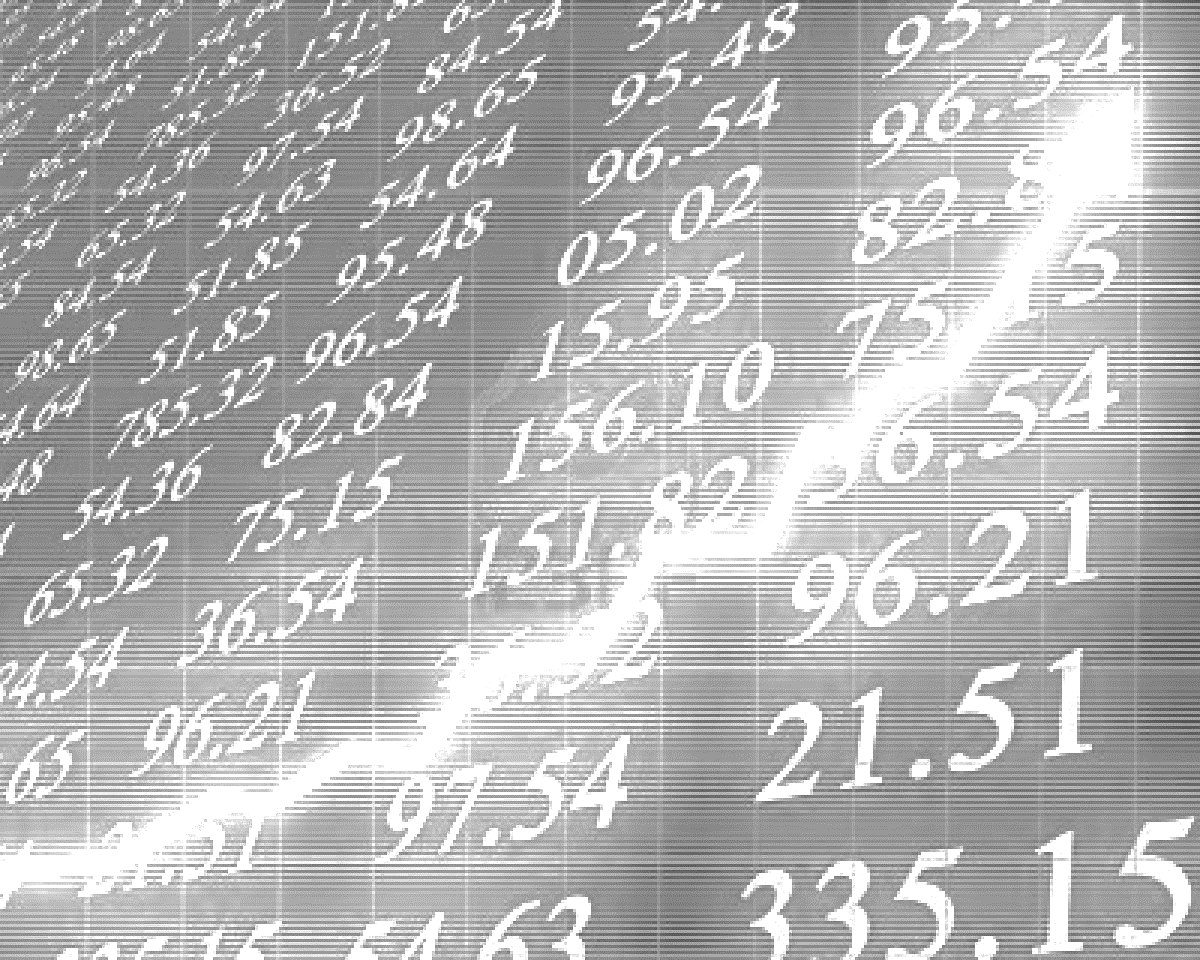 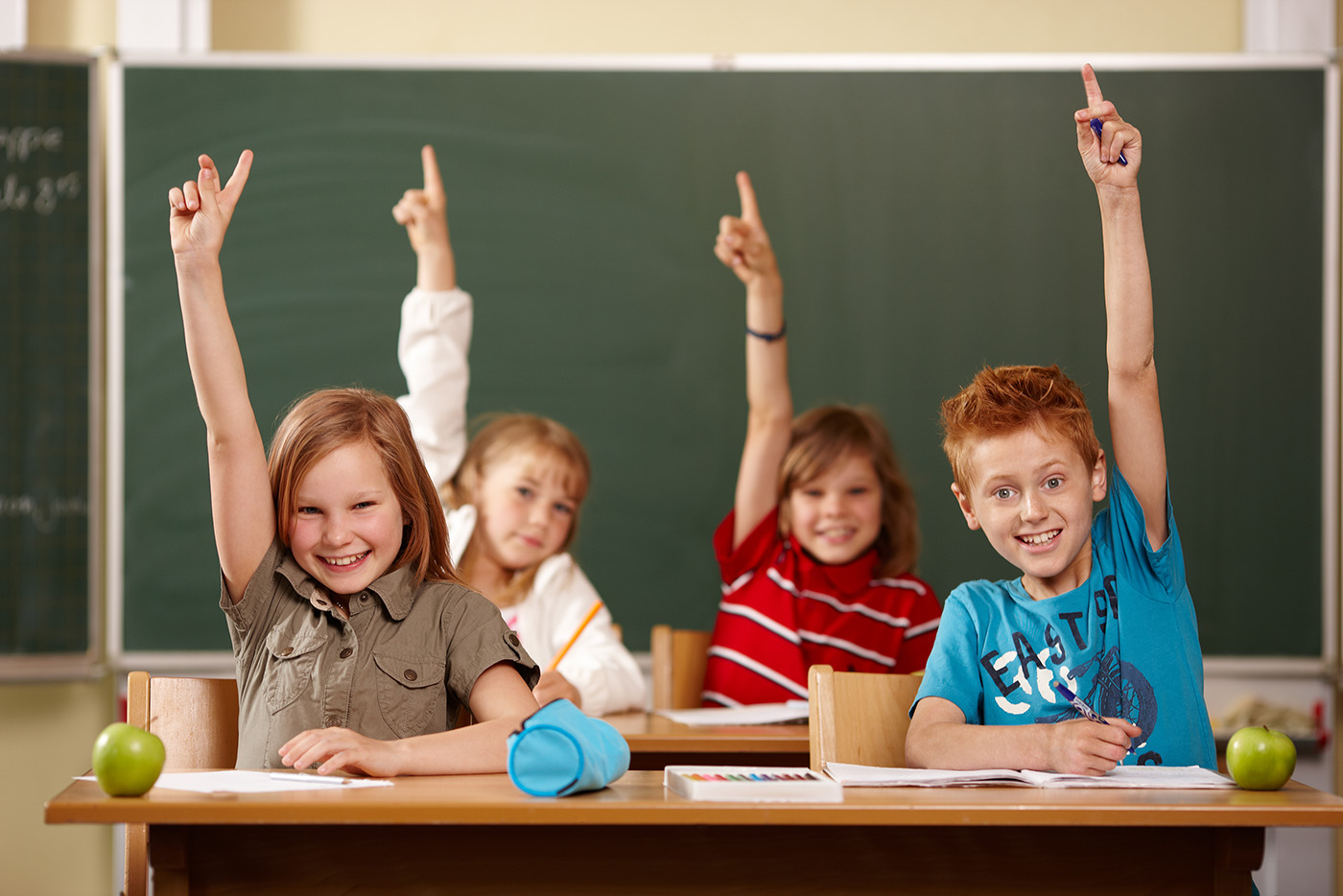 Demografia
Detí bude málo. (A škôl je veľa.)
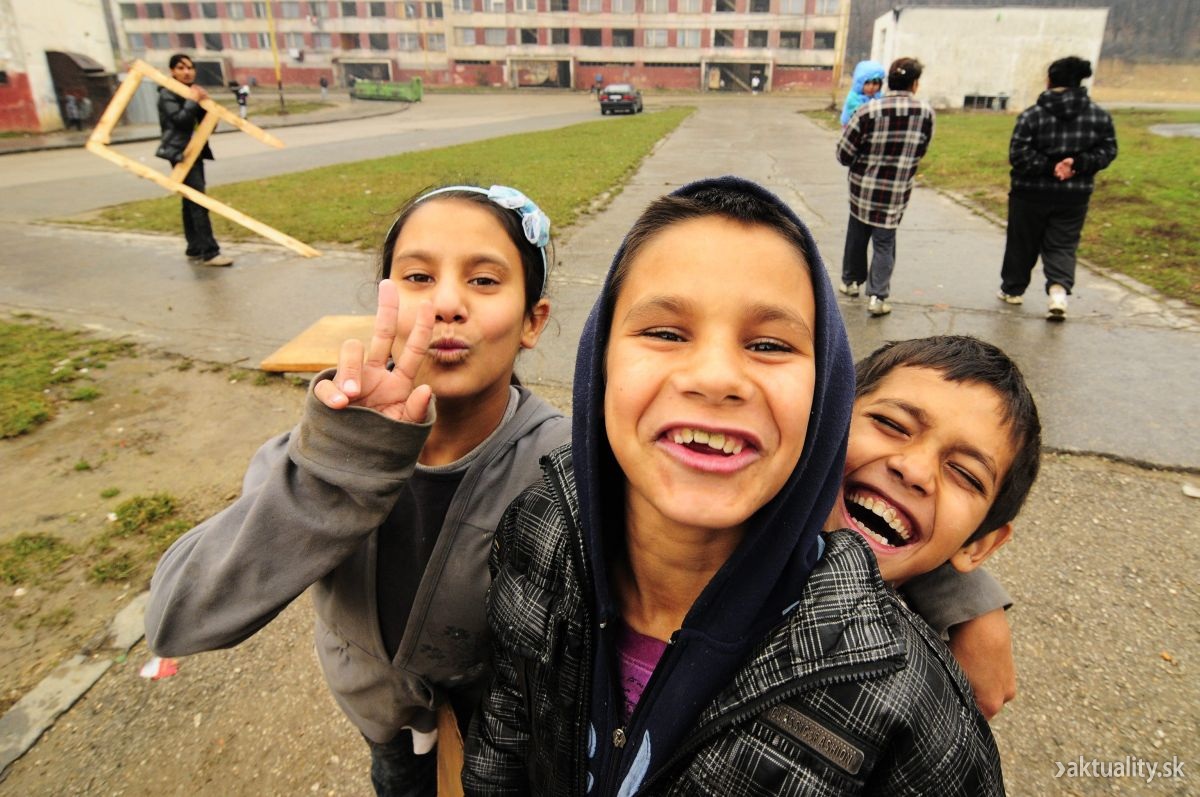 Demografia
Demografia
Rómskych detí bude čoraz viac.
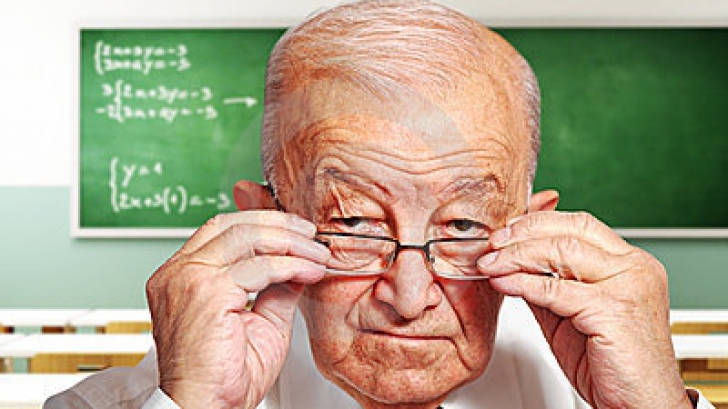 Demografia
Demografia
Priemerný vek učiteľov bude rásť.
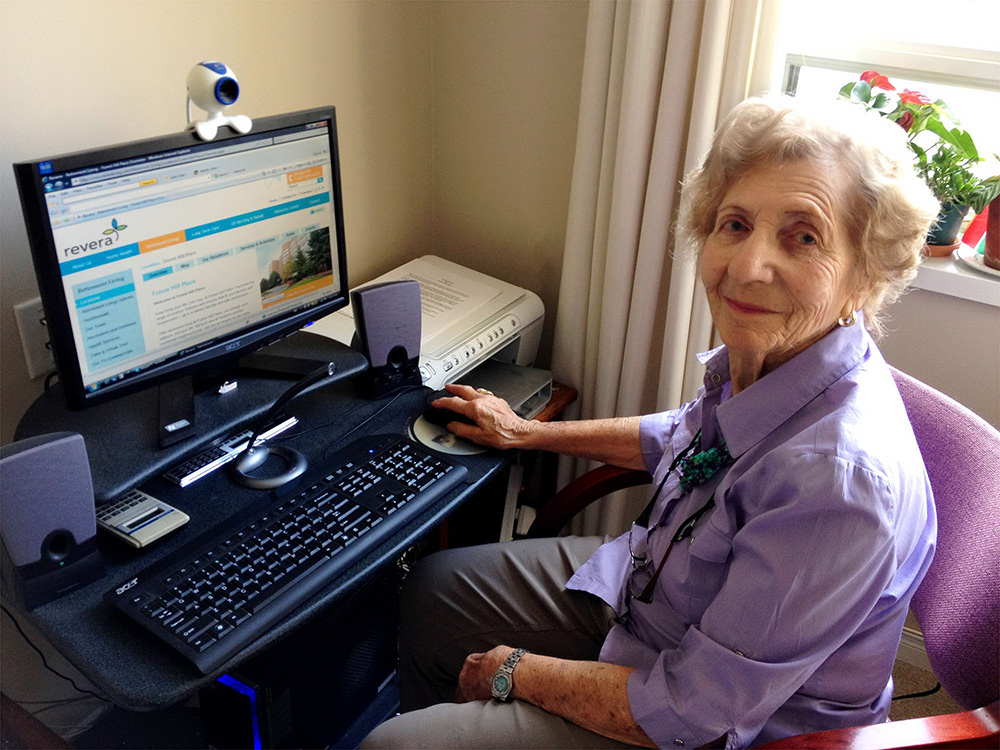 Demografia
Vzniká nová etapa aktívneho života (65 – 75 rokov) → bude k dispozícii veľa seniorov, ktorých by bolo možné využiť vo vzdelávaní.
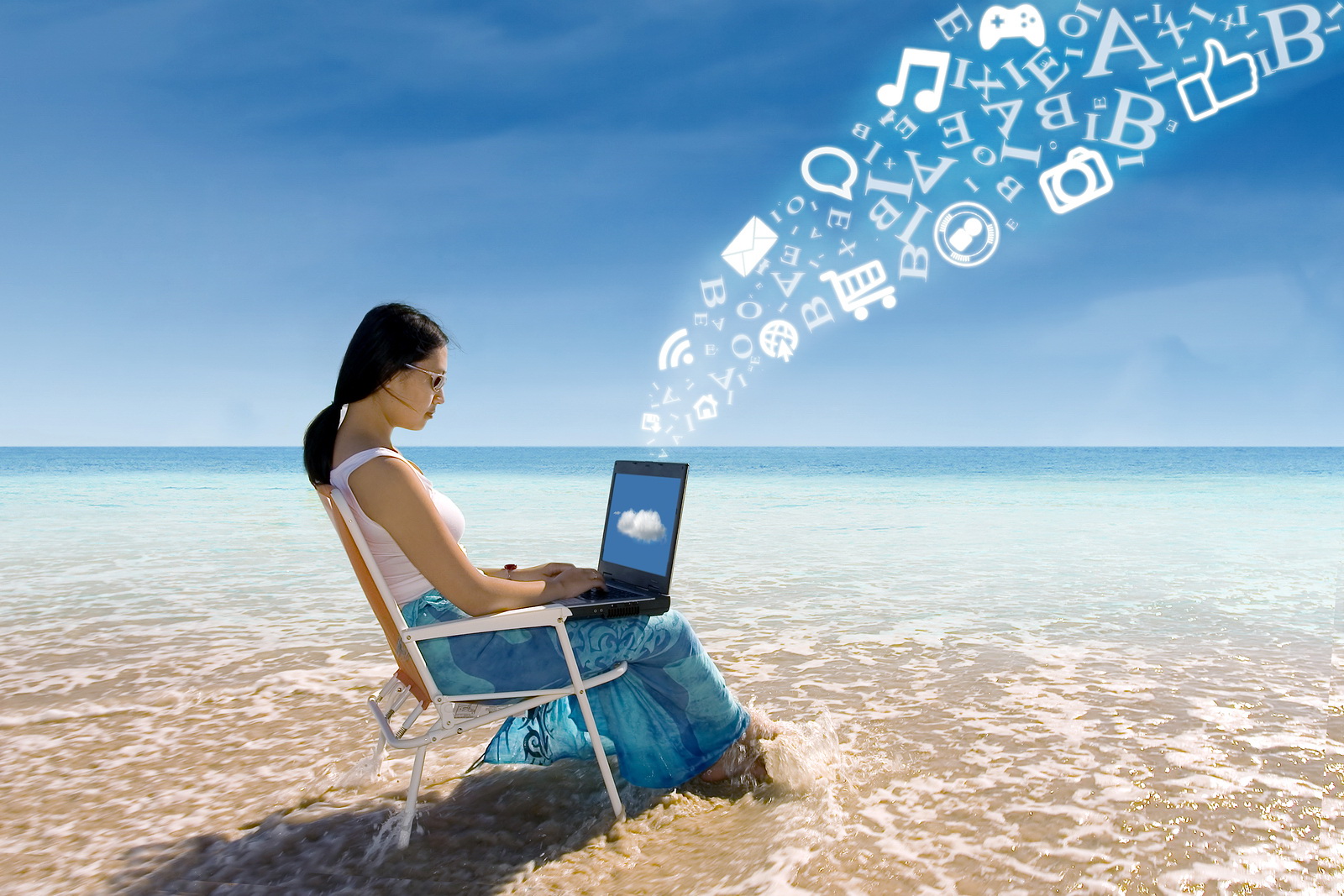 Ekonomika, trh práce
Mení sa obsah pojmov „práca“, “profesia“, „kvalifikácia“, „pracovisko“...
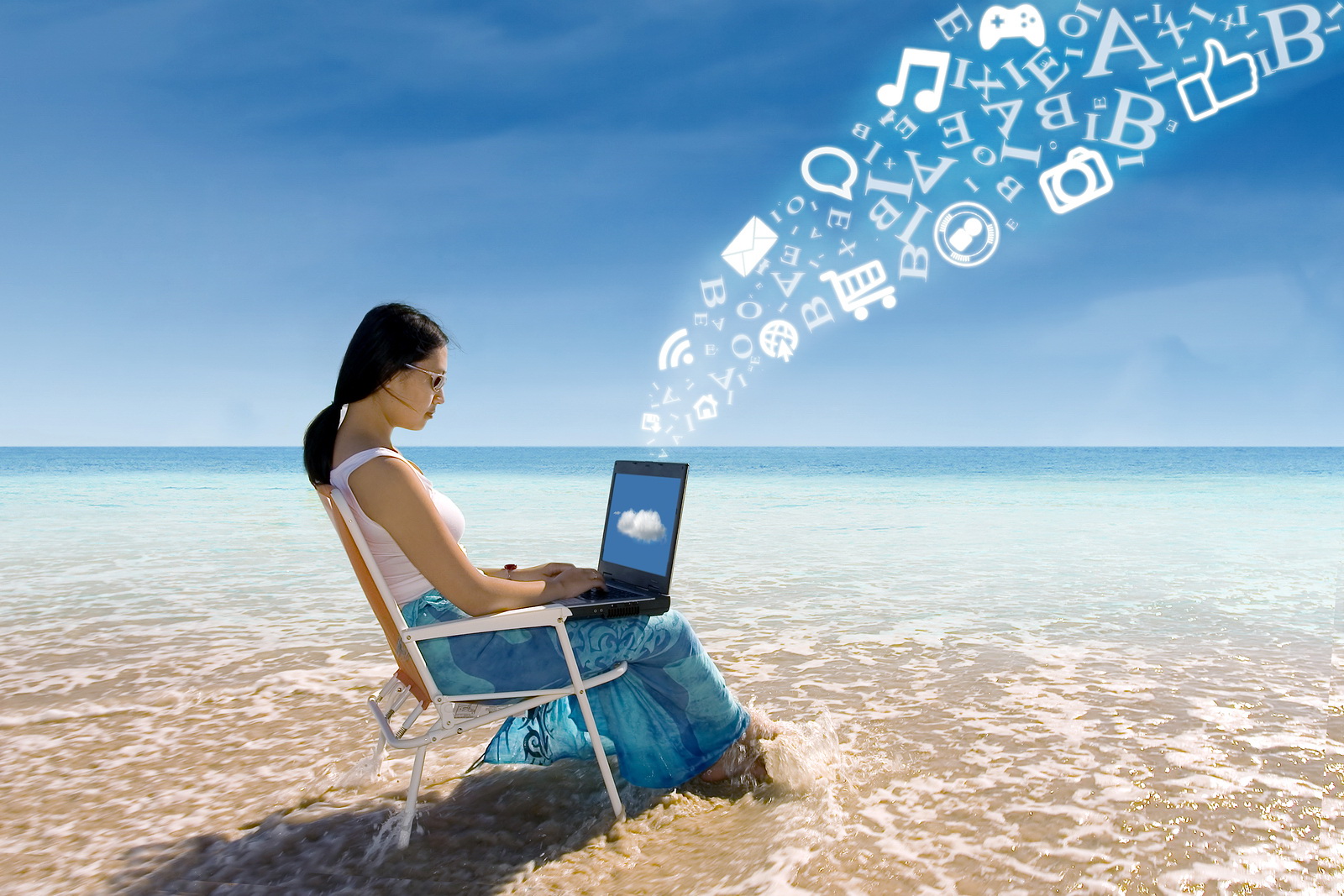 Ekonomika, trh práce
Nové profesie budú vznikať tempom,na ktoré škola nedokáže reagovať.
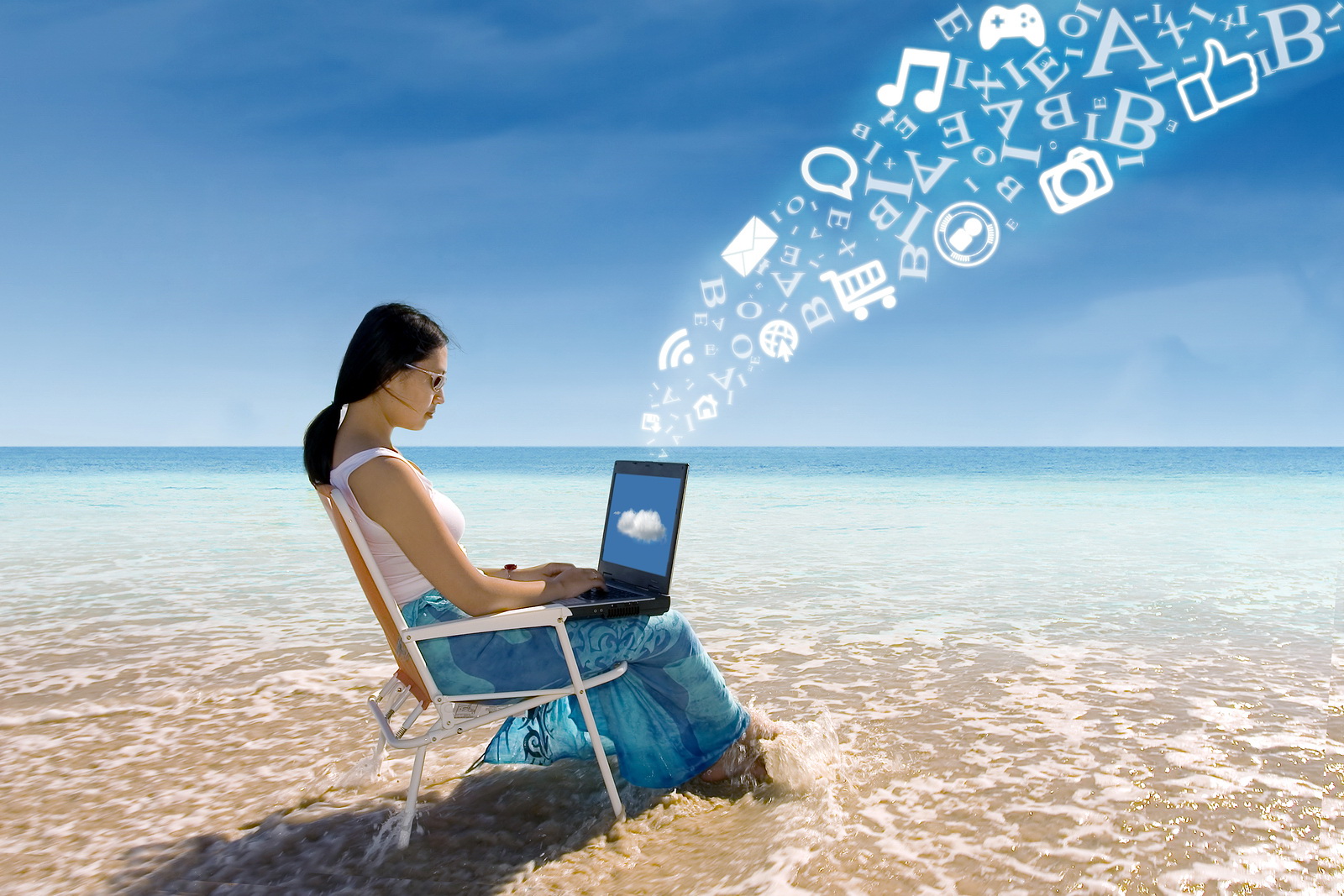 Ekonomika, trh práce
Bude čoraz menej práce pre málo vzdelaných.
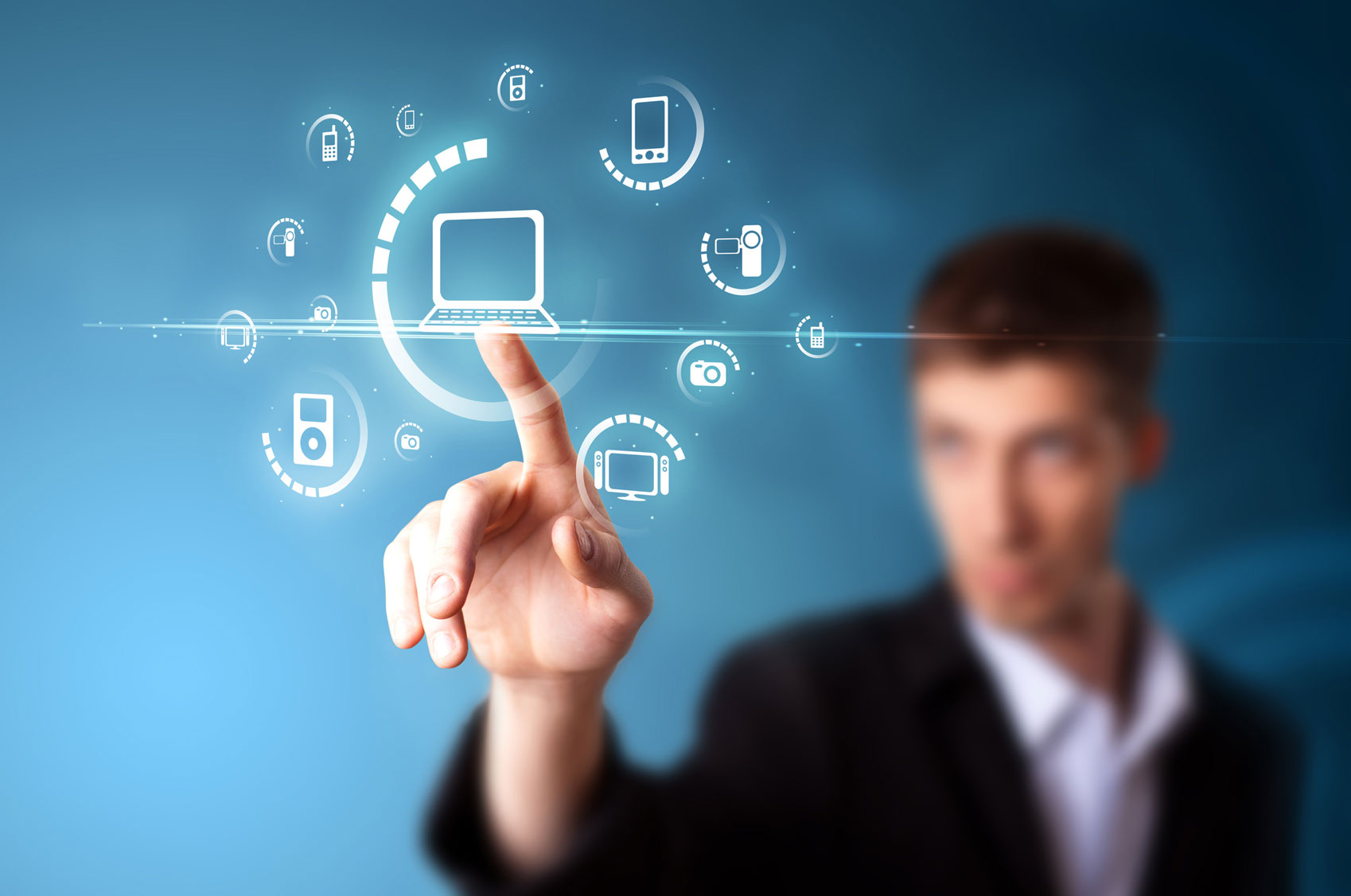 Technológie
Informácie a dáta budú dostupné každému, vždy a všade
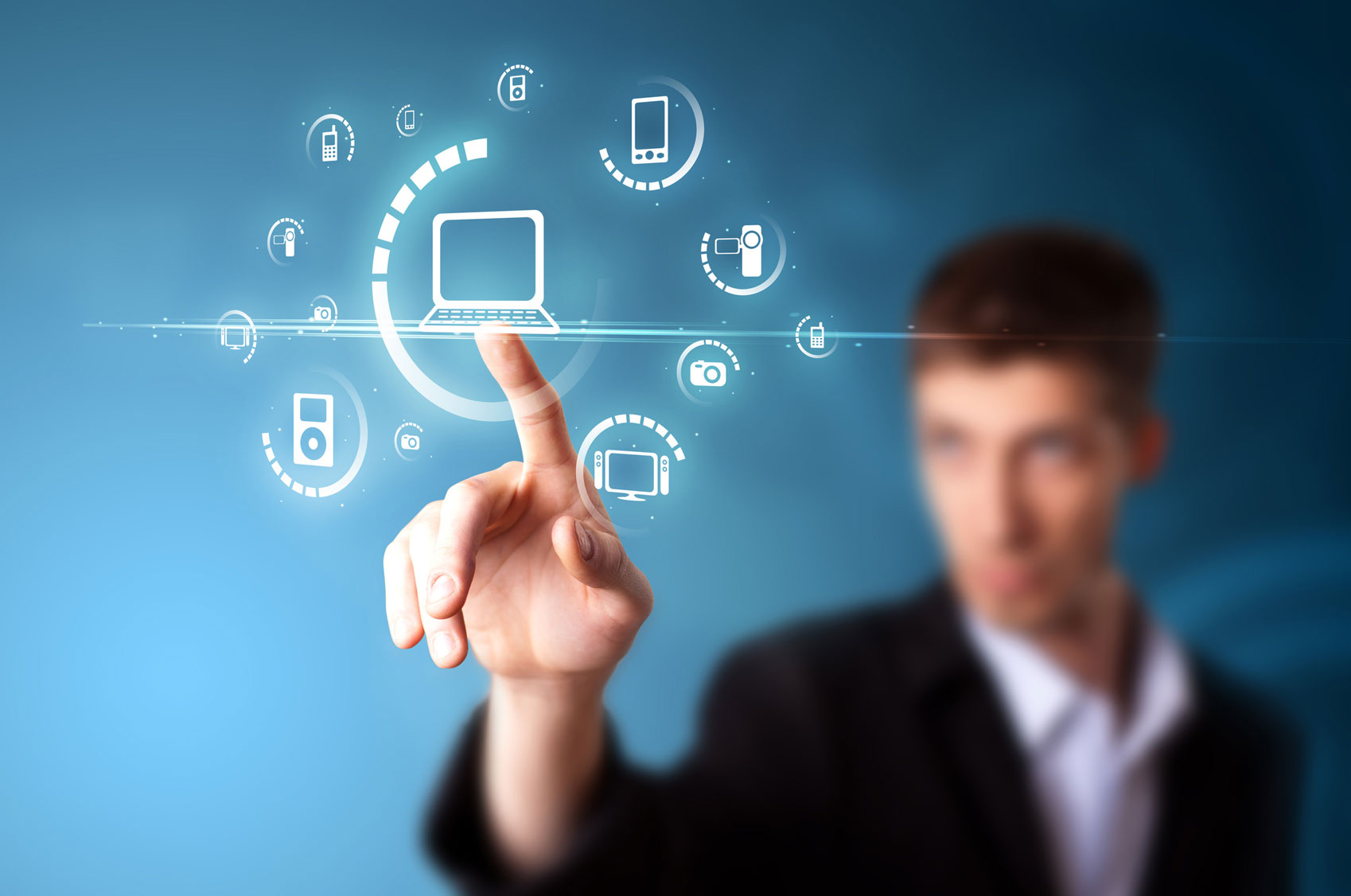 Technológie
Bude rásť počet automatizovaných činnostía profesií (→ čo bude s učiteľmi?)
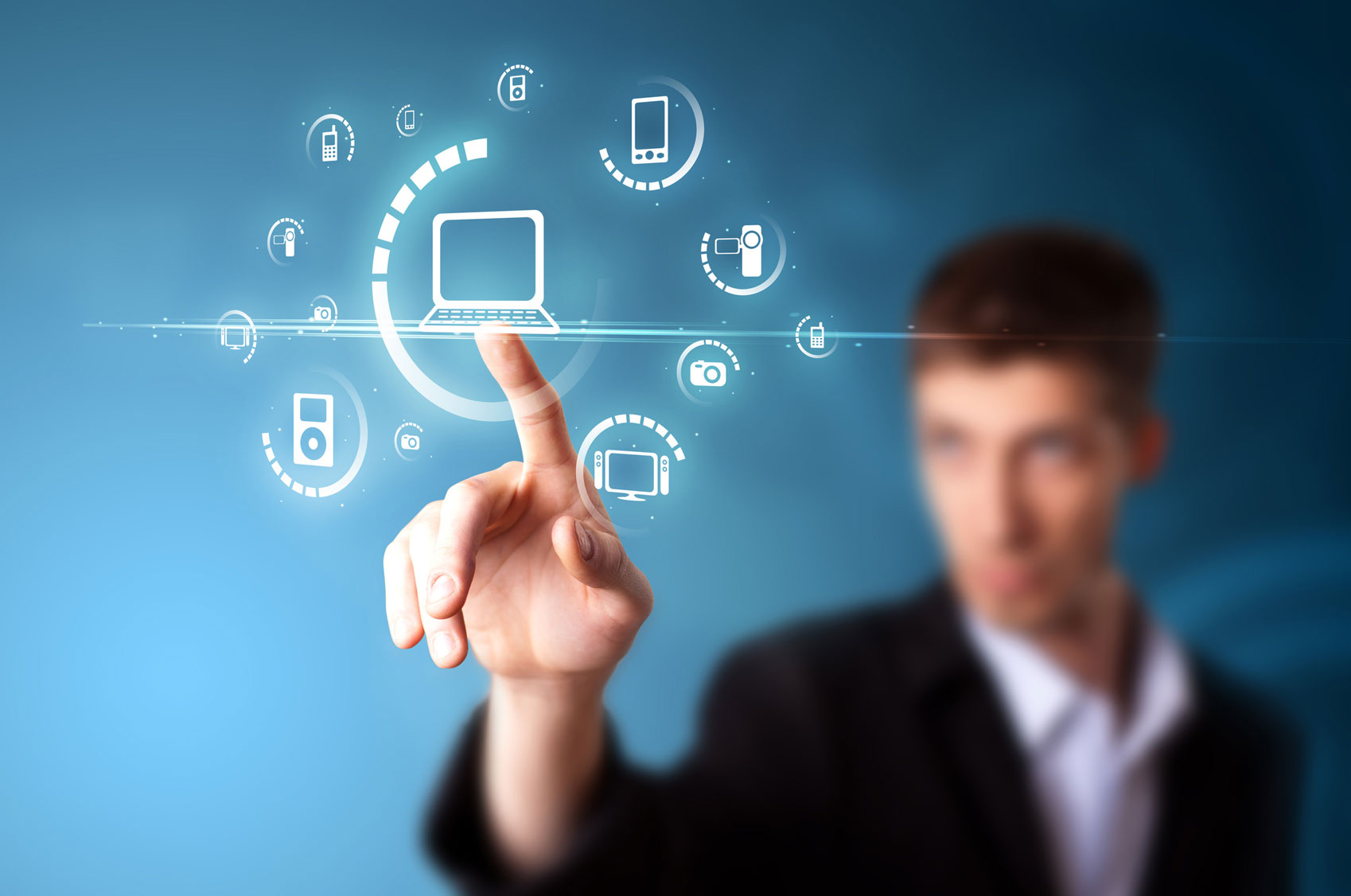 Technológie
Ďalej sa zdokonalia možnosti e-learningu, bude pokračovať globalizácia vzdelávania
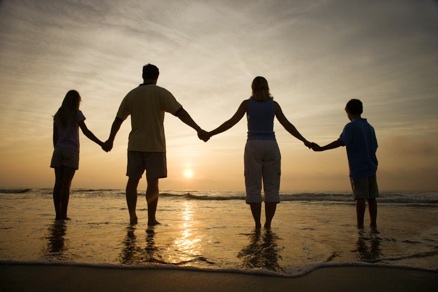 Rodina
Budú pribúdať žiaci z iných ako „tradičných“ rodín.
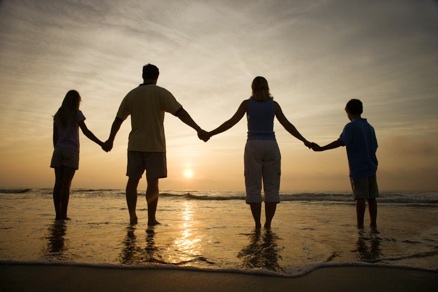 Rodina
Rodičia žiakov budú v priemere o 10 rokov starší ako kedysi.
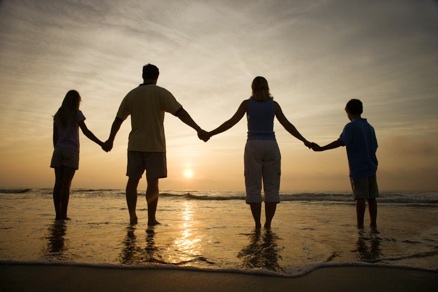 Rodina
Budú pribúdať žiaci vyžadujúce individuálnu starostlivosť (ŠVVP, cudzinci...)
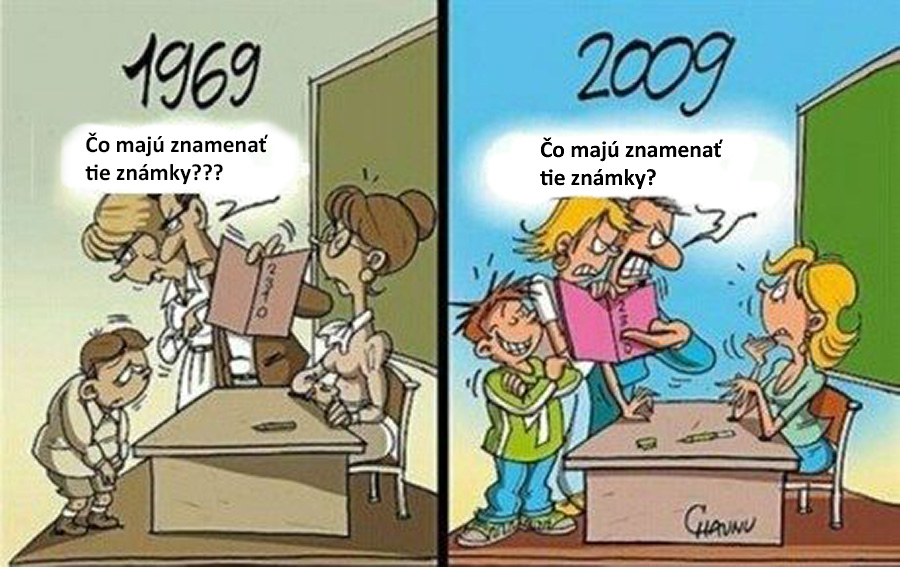 Bude narastať snaha rodičov ovplyvňovaťa „cenzurovať“ obsah vzdelávania
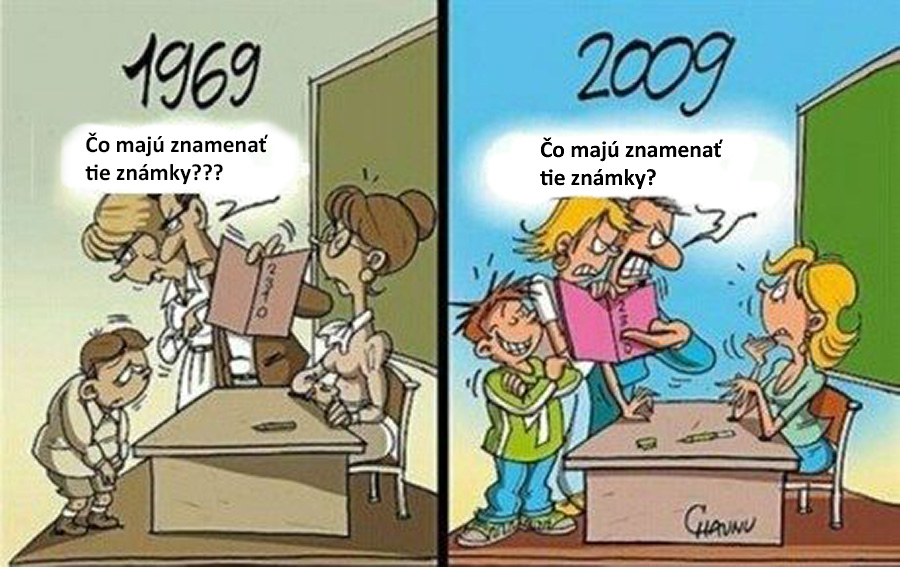 Bude narastať snaha rodičov vyňať svoje dieťa z povinného formálneho vzdelávania
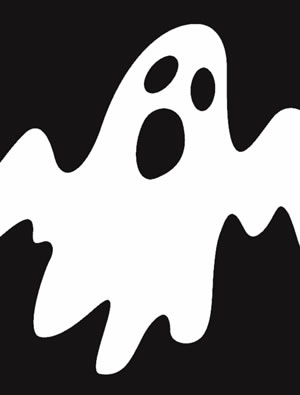 „Duch doby“
Bude rásť tlak na variabilitu, voliteľnosťa prispôsobiteľnosť vzdelávania záujmom, potrebám či hodnotám jednotlivcov.

Bude rásť nedôvera k „neosobným sys- témom“ a „expertným postupom“ → prí- klon k prirodzenosti  (neoromantizmus)
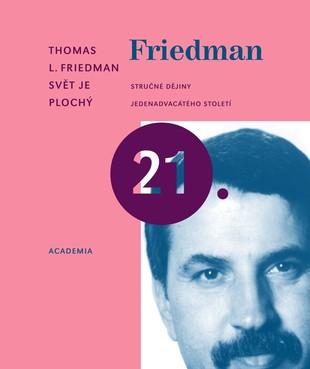 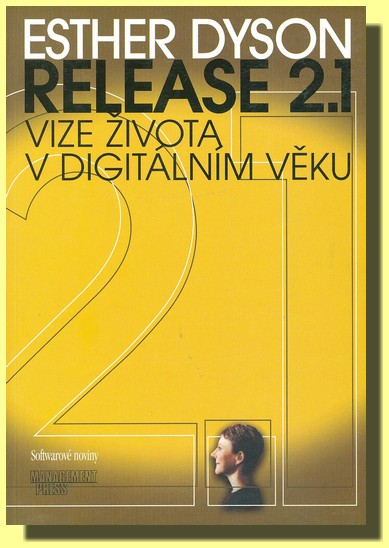 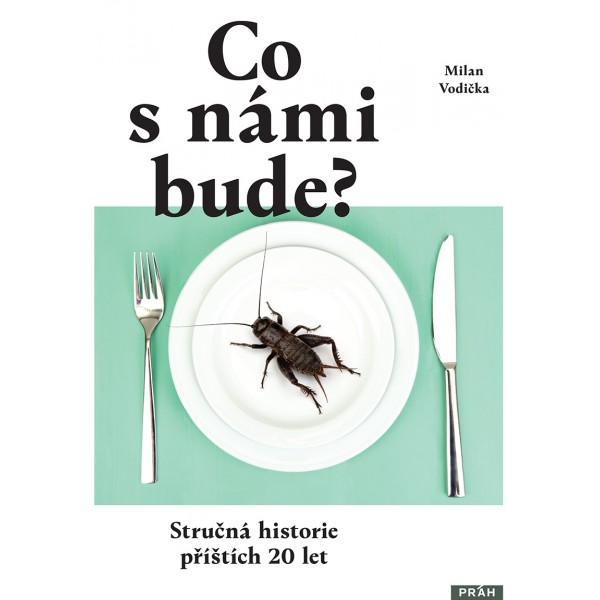 Čítajte!
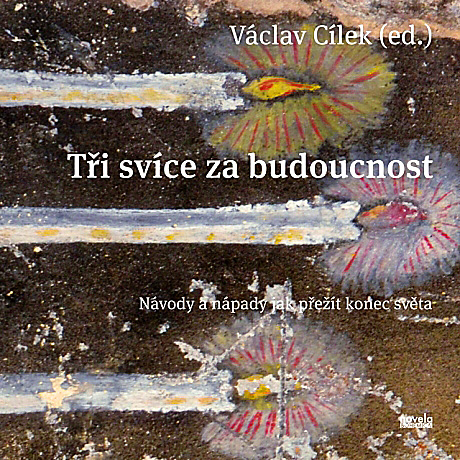 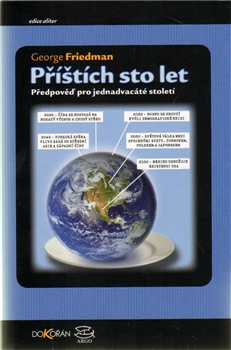 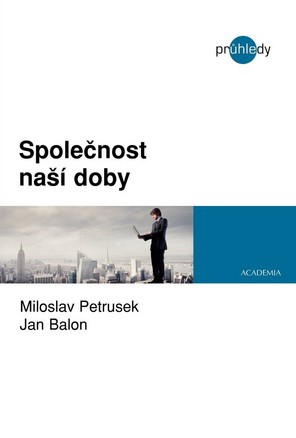 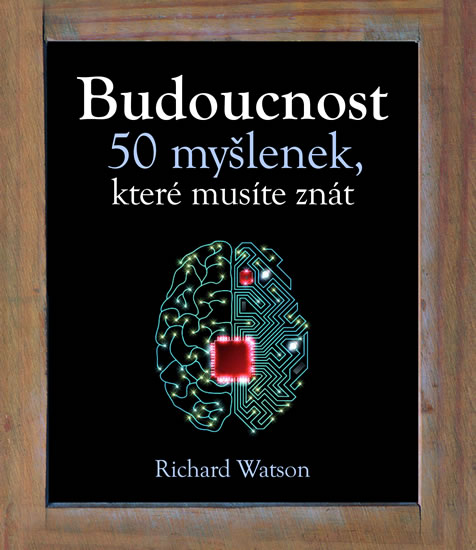 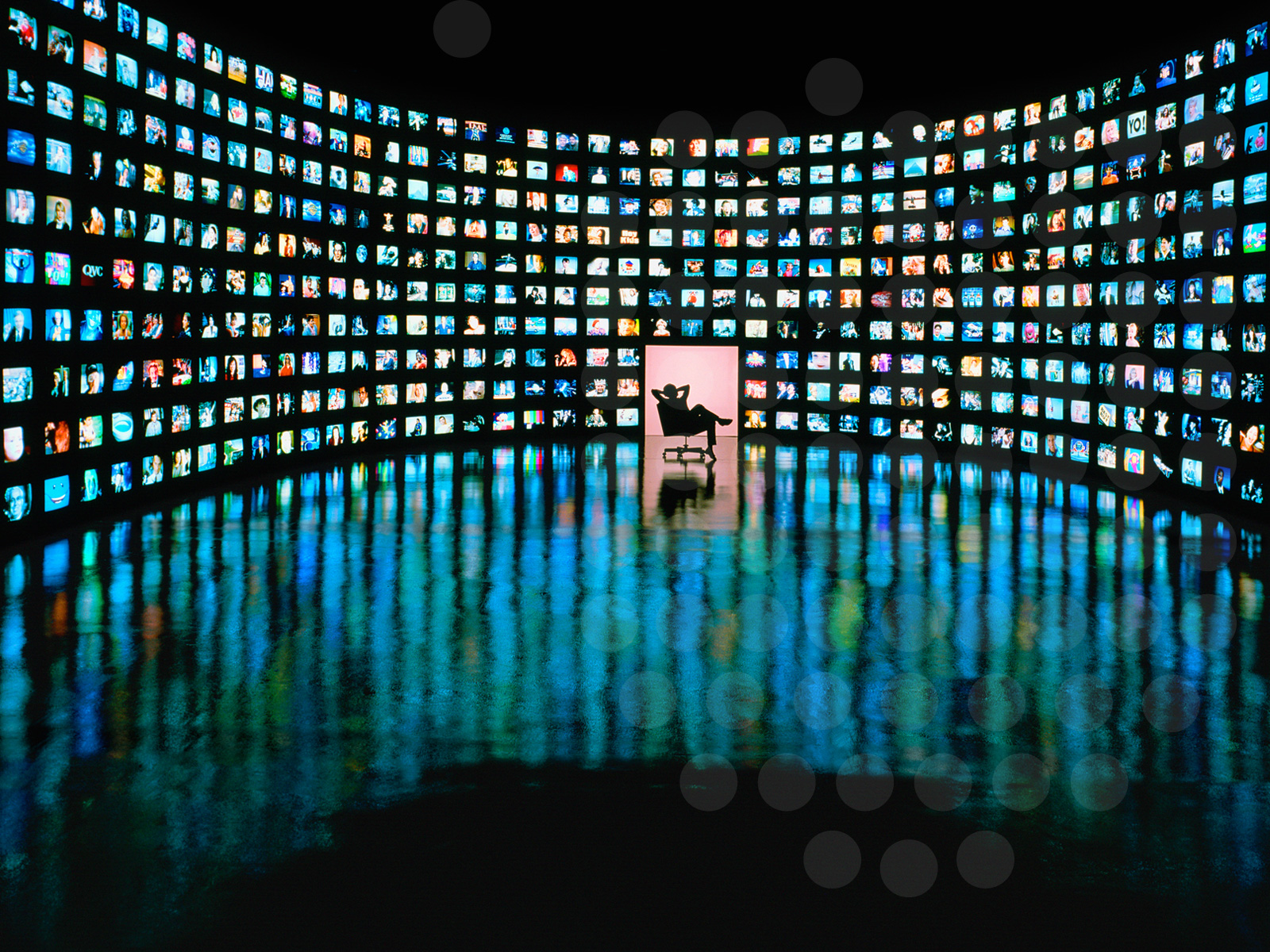 Pýtajte sa:
Čo to znamená pre školu	a pre vzdelávanie?
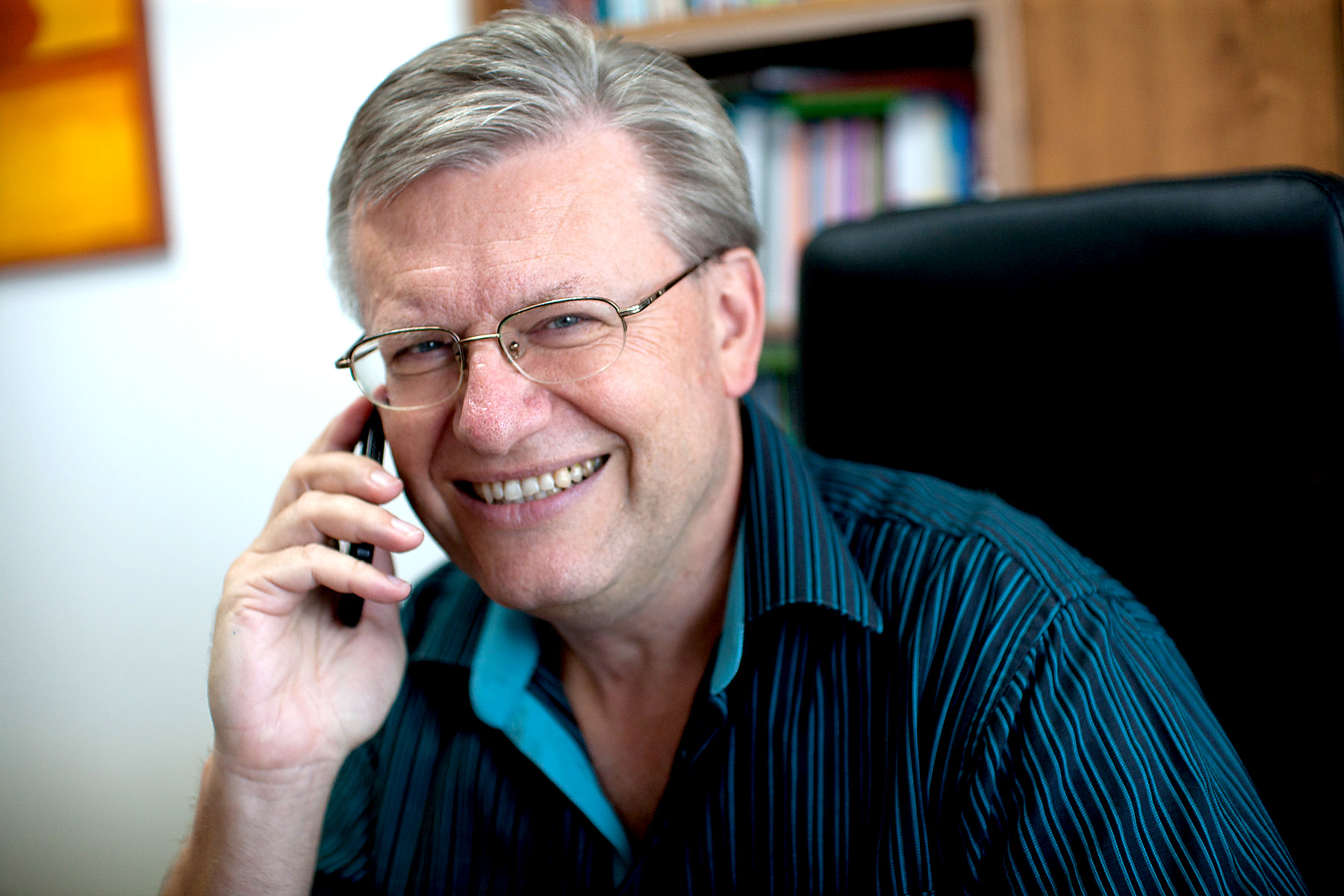 „Ak sa školy nezačnú vážne zamýšľať nad svojou budúcnosťou, možno žiadna nebude.“

(prednáška v roku 2011)
Ďakujem za pozornosť.
Burjan@casopisdobraskola.sk